Lage national
23. Juni 2021
Überblick Kennzahlen
Impfmonitoring/DIVI-Datenstand 22.06.21
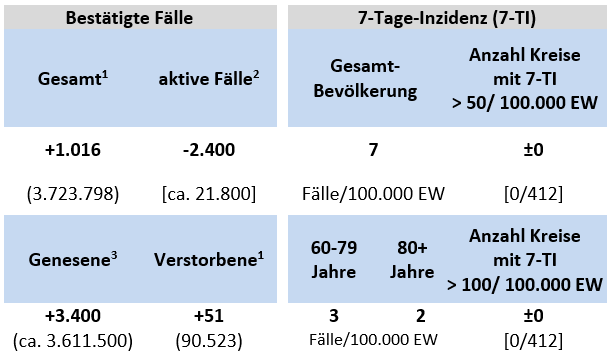 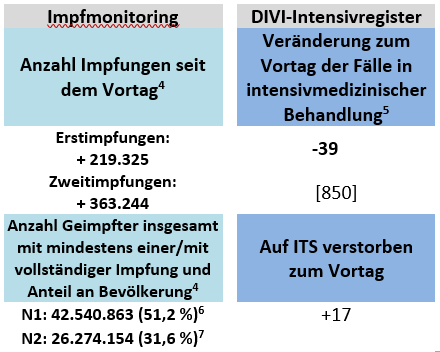 23.06.2021
2
Verlauf der 7-Tage-Inzidenz der Bundesländer
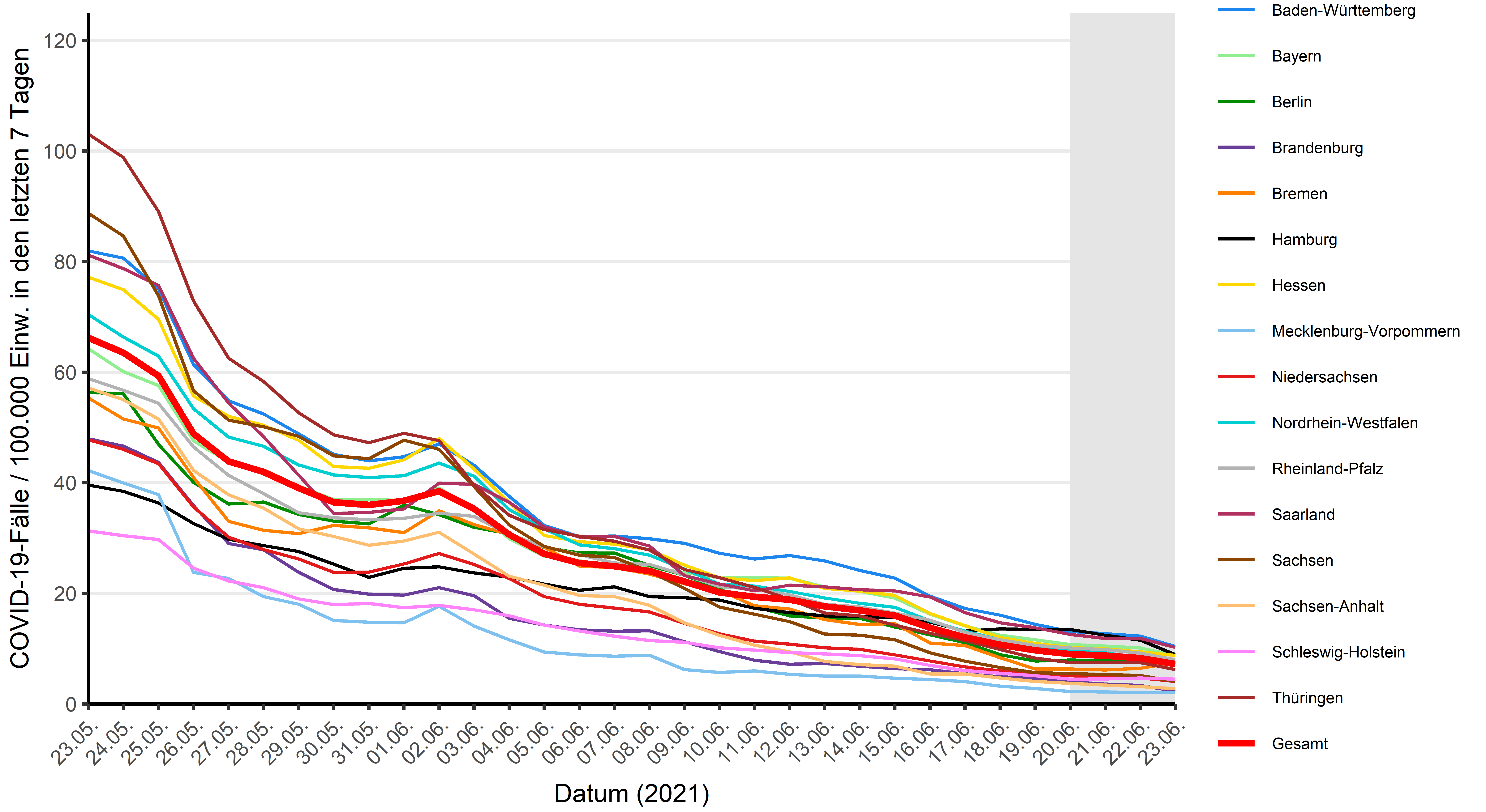 23.06.2021
3
Geografische Verteilung 7-Tage-Inzidenz nach Landkreis (COVID-19)
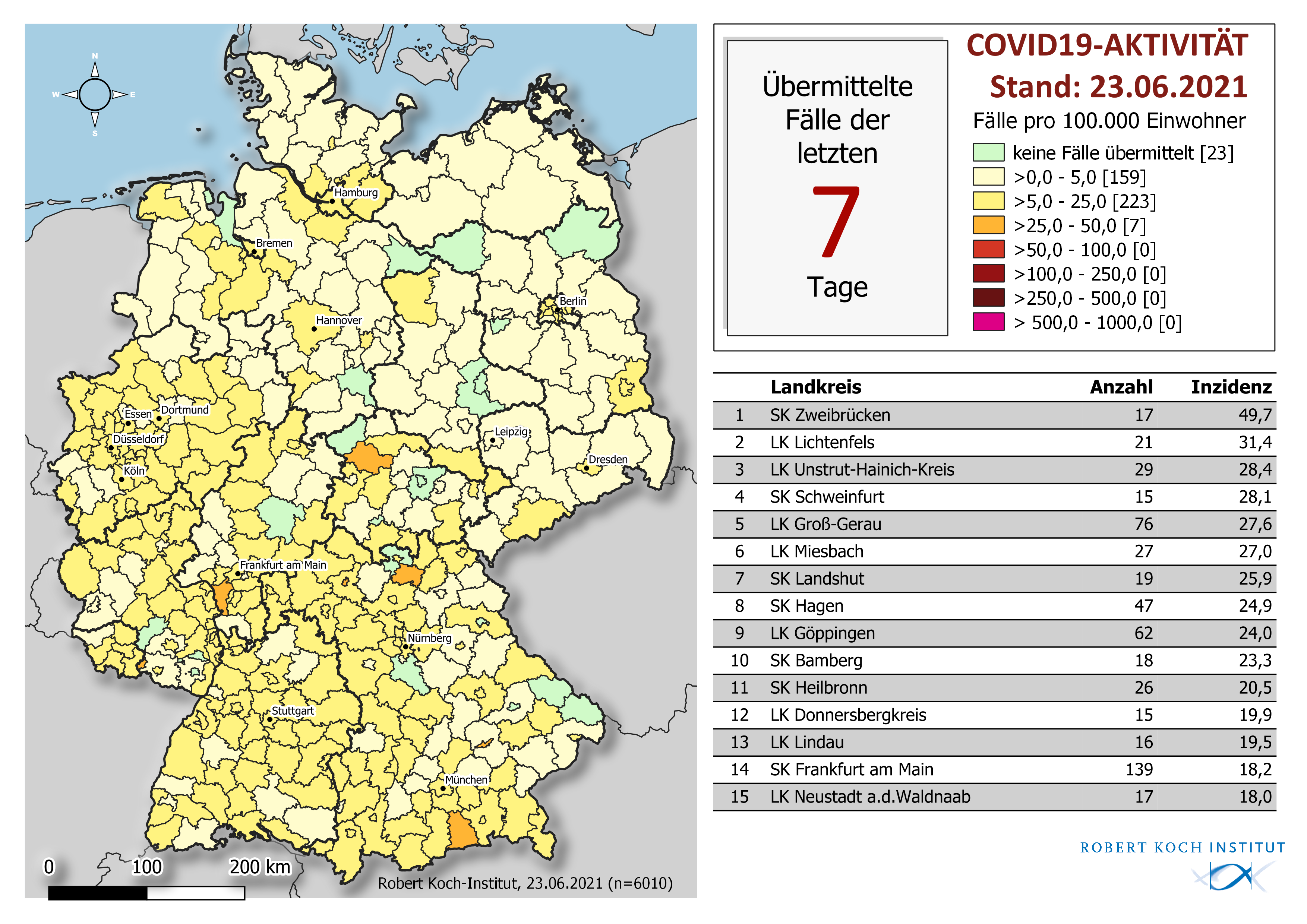 23.06.2021
4
Wochenvergleich
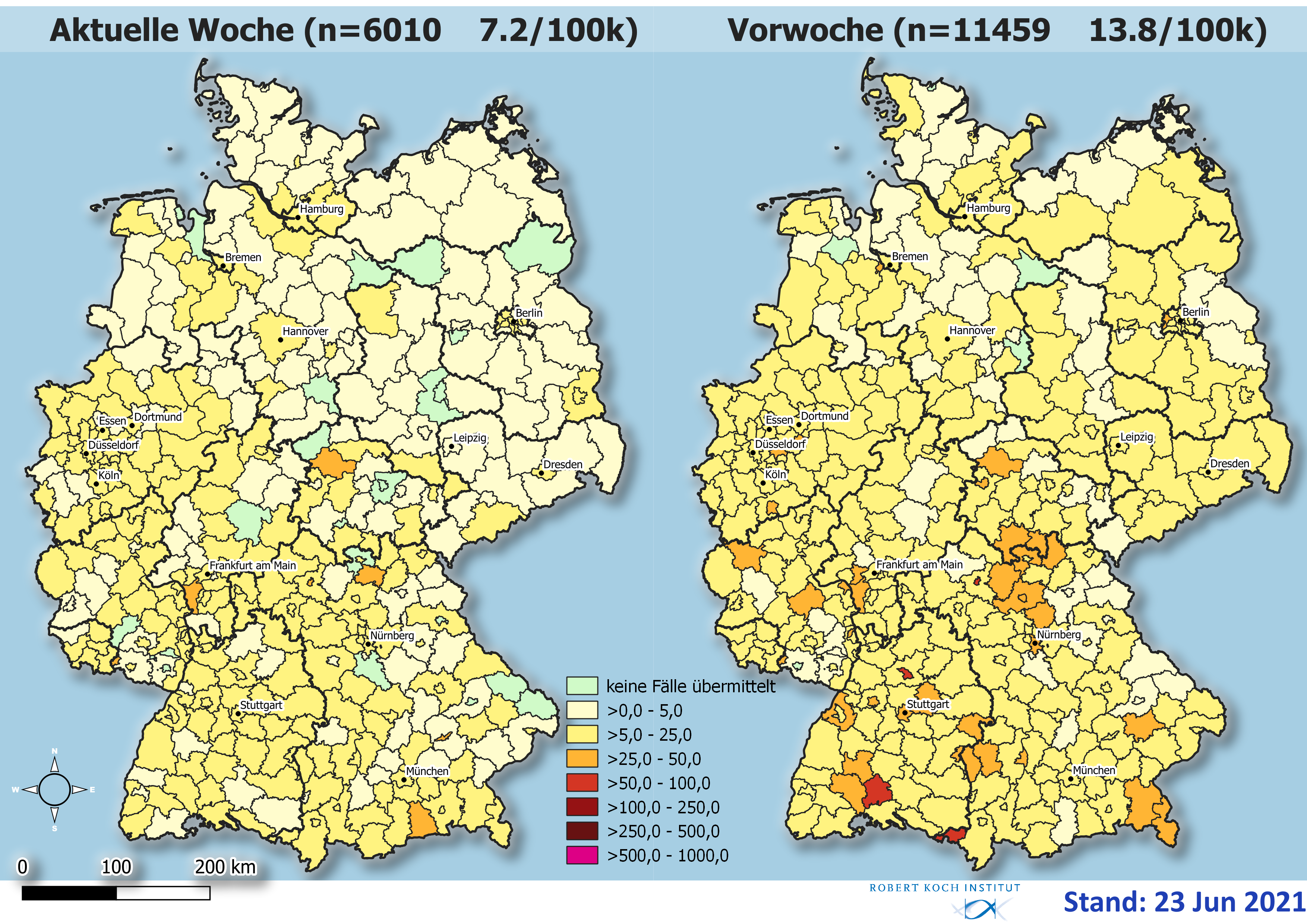 23.06.2021
5
7-Tage-Inzidenz der COVID-19-Fälle nach Altersgruppe und Meldewoche (Stand 22.06.2021)
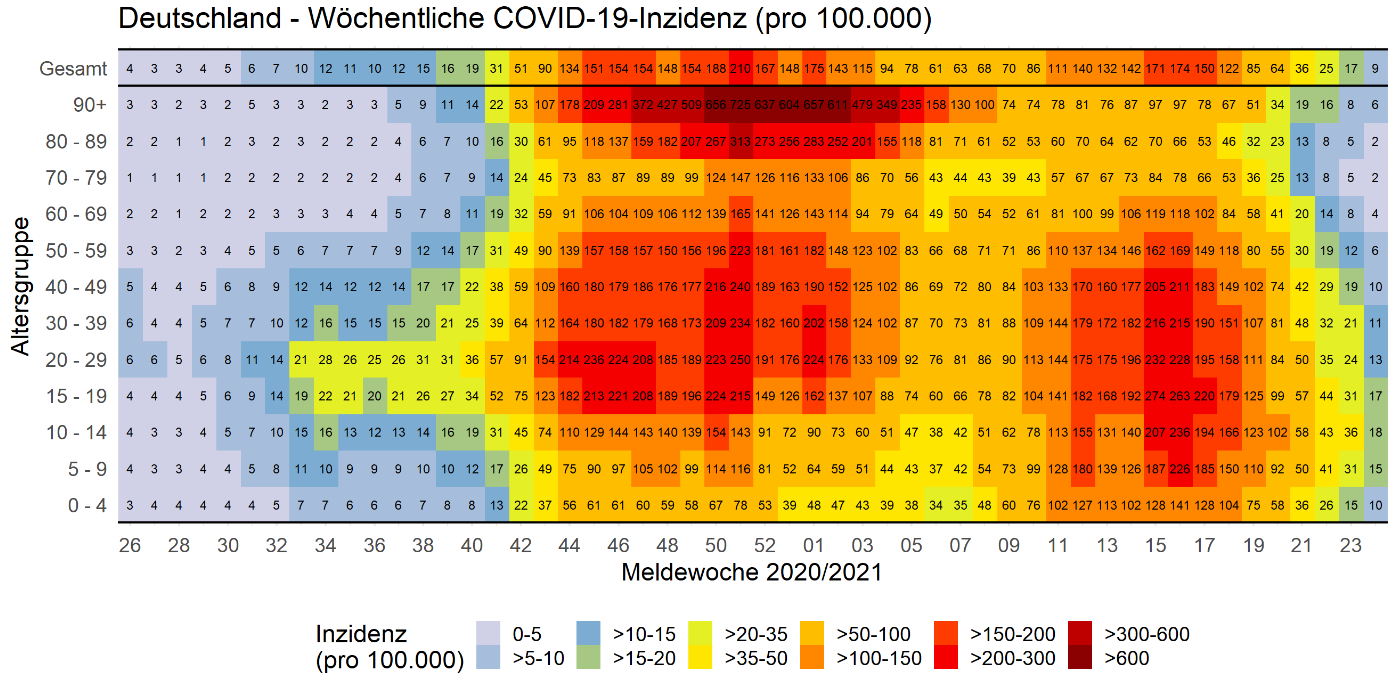 23.06.2021
6
COVID-19-Fälle/100.000 Einwohner nach Altersgruppe und Meldewoche (Stand 22.06.2021)
23.06.2021
7
Anzahl COVID-19-Todesfälle nach Sterbewoche(Stand 22.06.2021)
23.06.2021
8